促进民营企业高质量发展之法律实战讲堂
贺冬
江苏致达律师事务所
总12第(1)期
分享主题
一、新形势下的用工模式选择
二、用工模式类型及概念
三、各用工模式的对比
四、人员招聘、录用和辞退过程中的常见法律风险
五、判断企业内部规章制度合法性的标准
六、经济补偿金与赔偿金的支付条件和标准
一、新形势下的用工模式选择
2019减税降费
社保改制
个税改革
2019年减税降费
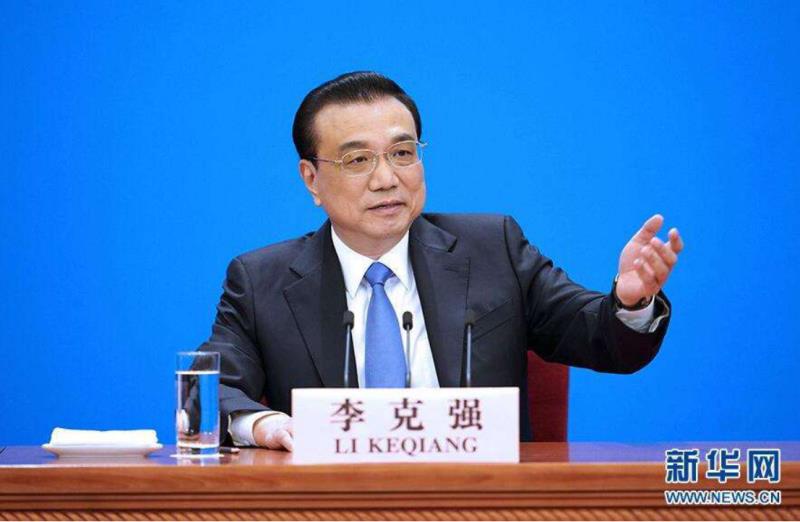 李克强总理答记者问：4月1日就要减增值税，5月1日就要降社保费率。
在减税方面：深化增值税改革，将制造业等行业现行16%的税率降至13%，将交通运输业、建筑业等行业现行10%的税率降至9%；保持6%一档（多数为经融服务业）的税率不变，但通过采取对生产、生活性服务业增加税收抵扣等配套措施，确保所有行业税负只减不增，继续向推进税率三档并两档、税制简化方向迈进。
在降费方面：明显降低企业社保缴费负担，下调城镇职工基本养老保险单位缴费比例，可以从原规定的20%降到16%。继续执行阶段性降低失业和工伤保险费率政策，对劳动密集型企业提高稳岗和社保补贴力度。加快推进养老保险省级统筹改革，继续提高企业职工基本养老保险基金中央调剂比例，划转部分国有资本充实社保基金充实社保基金，使社保基金可持续，企业与职工同受益。
社保改制
2018年7月20日，中共中央办公厅、国务院办公厅印发了《国税地税征管体制改革方案》，明确从2019年1月1日起，将基本养老保险费、基本医疗保险费、失业保险费、工伤保险费、生育保险费等各项社会保险费交由税务部门统一征收。

2019年3月5日，国务院总理李克强在《政府工作报告》中表示：“明显降低企业社保缴费负担。稳定现行征缴方式，各地在征收体制改革过程中不得采取增加小微企业实际缴费负担的做法，不得自行对历史欠费进行集中清缴。继续执行阶段性降低失业和工伤保险费率政策。今年务必使企业特别是小微企业社保缴费负担有实质性下降。”
社保改制
2018-2019年度常州市社保缴费基数为：
2018年7月1日至2019年6月30日期间（当期缴费年度），参加市本级企业社会保险的用人单位及其职工社会保险月缴费基数下限3125元，上限19935元。
养老保险：灵活就业人员养老保险基数:第一档19935元，第二档6645元，第三档3987元，第四档3125元;参加市本级职工基本医疗保险（含住院基本医疗保险）的基数为3125元。
医疗保险：市本级职工基本医疗保险（含住院基本医疗保险）的，月缴费基数为3125元，较上年度上升185元。 
此外,自7月1日起，常州提高生育保险一次性营养费补助计发标准。2018年7月1日至2019年6月30日期间，全市女职工生育一次性营养费补助计发标准为1678元，较之前增长159元。
个人所得税
2018年8月31日，第十三届全国人大常委会第五次会议表决通过了关于修改个人所得税法的决定，决定自2019年1月1日起施行，内容包括 ：
一、将个人经常发生的主要所得项目纳入综合征税范围。将工资薪金、劳务报酬、稿酬和特许权使用费4项所得纳入综合征税范围，实行按月或按次分项预缴、按年汇总计算、多退少补的征管模式。
二、完善个人所得税费用扣除模式。一方面合理提高基本减除费用标准，将基本减除费用标准提高到每人每月5000元，另一方面设立子女教育、继续教育、大病医疗、住房贷款利息或者住房租金、赡养老人等6项专项附加扣除。
三、优化调整个人所得税税率结构。以现行工薪所得3%-45%七级超额累进税率为基础，扩大3%、10%、20%三档较低税率的级距，25%税率级距相应缩小，30%、35%、45%三档较高税率级距保持不变。
四、推进个人所得税配套改革。推进部门共治共管和联合惩戒，完善自然人税收管理法律支撑。
用工模式类型及概念
全日制
非全日制
劳务派遣
劳务外包
全日制
概念：即每日工作时间不超过8小时，是指法定正常付出劳动时间，也就是义务劳动时间，超过这一时间的工作即视为额外劳动，用工单位需支付加班工资。累计工时每周超24小时就应该属于全日制用工。
非全日制
概念：指以小时计酬为主，劳动者在同一企业一般平均每日工作时间不超过四小时，每周工作时间累计不超过二十四小时的用工形式。非全日制用工是一种更为灵活的用工模式。
劳务派遣
概念：指有从事劳务派遣资格的派遣单位根据与用人单位的劳务派遣协议，按照企业的要求将与自己签订劳动合同的劳动者派遣到用人单位，在用人单位的组织、监督、管理之下从事劳动，完成劳动力与生产资料的结合，劳动合同存在于派遣单位与劳动者之间，但劳动给付却发生在劳动者与用人单位之间的一种特殊用工制度。
劳务外包
概念：劳务外包是指企业将其部分业务或职能工作发包给相关机构，由该机构自行安排人员按照企业要求完成相应业务和工作。
和传统劳务派遣不同，外包企业是独立运营、独立管理，与发包企业之间按照合同承担权利义务，发包企业不再对外包企业员工承担连带责任， 外包企业的用工方式保留劳务派遣的优点，又巧妙规避劳动法律法规对劳务派遣用工的限制，能够降低用工成本，规避、转移发包主体劳动风险，开始逐步被企业所接受。
三、各用工模式的对比
1.全日制用工与非全日制用工对比
    （1）是否必须与劳动者签订书面合同
      非全日制用工：用人单位可以与劳动者签订书面劳动合同，也可以订立口头协议，两种合同形式均为法律所认可。
      全日制用工：用人单位必须在一个月内与劳动者签订书面劳动合同，否则需要支付双倍工资，超过一年的视为双方已经订立无固定期限劳动合同。
    （2）用人单位是否可以与劳动者约定试用期
　　非全日制用工：用人单位不得与劳动者约定试用期。
       全日制用工：只有不超过三个月的劳动合同和以完成一定任务为期限的劳动合同两种情形下用人单位不得与劳动者约定试用期。
1.全日制用工与非全日制用工对比
（3）劳动合同的解除和终止
　　非全日制用工：双方当事人任何一方都可以随时通知对方终止用工（包括到期终止和提前接解除）。而且终止用工，用人单位不向劳动者支付经济补偿。
　  全日制用工：有严格的实体和程序要求。
  （4）支付周期
　　非全日制用工：劳动报酬结算支付周期最长不得超过十五日。
       全日制用工：用人单位应当每月至少支付一次工资。
  （5）社会保险的缴纳
      非全日制用工：用人单位必须为其缴纳工伤保险，其余可以不用缴纳。
      全日制用工：用人单位必须缴纳各种社会保险费用。
劳务派遣与劳务外包对比
（1）共同点：用工单位或发包单位都不与劳动者签定劳动合同。
 
 （2）区别：
    1.适用的法律不同。劳务派遣适用劳动合同法；劳务外包适用合同法。
     2.劳务派遣单位必须是严格按照劳动合同法规定设立的法人实体；劳务外包可以是个人，也可以是法人或其他实体。
     3.劳动者管理的责任主体不同。
          劳务派遣：劳务派遣单位的员工必须按照用工单位确定的工作形式和工作时间进行劳动。
          劳务外包：发包企业对劳务外包单位的员工不进行直接管理，其工作形式和工作时间由劳务外包单位自己安排确定；
劳务派遣与劳务外包对比
4.结算方式不同。
      劳务派遣：一般是按照派遣的时间和费用标准，根据约定派遣的人数结算费用，其合同标的一般是“人”，劳务派遣下，用工单位买的是“劳动力”。
      劳务外包：一般按照事先确定的劳务单价根据劳务外包单位完成的工作量     结算，其合同标的一般是“事”，劳务外包下，发包方买的是“劳务”，

5.违法的后果不同。
  劳务派遣：给被派遣劳动者造成损害的，劳务派遣单位与用工单位按《劳动合同法》承担连带赔偿责任。
  劳务外包：适用《合同法》，发包单位与承包单位之间按双方合同承担权利义务，发包单位对承包单位的员工基本上不承担责任。
四、人员招聘、录用和辞退过程中常见法律风险
招聘常见风险及应对方式
录用过程中的关键点和风险控制
辞退的条件及非法辞退的后果
招聘常见风险及应对方式
注意点：
1、避免就业歧视
2、明确所招聘职位的录用条件
避免就业歧视
常见风险：
      根据《中华人民共和国就业促进法》的规定，劳动者享有平等就业的权利，如遭受用人单位就业歧视，劳动者可直接向法院提起诉讼。
      如果招聘广告涉嫌就业歧视，比如包含对招聘者“性别、婚姻状况、民族、户籍、健康状况”等方面的不合理限制，则刊登该广告的企业将可能面临侵权诉讼，并将承担相应的法律责任。
明确所招聘职位的录用条件
1.常见风险
  根据法律规定，如果劳动者在试用期间被证明“不符合录用条件”，单位可以立即解除劳动合同，并不予支付经济补偿金。
（1）很多单位据此认为，试用期内可以随便解除劳动合同，因此，忽视了入职审查和相关录用条件的明确这些本应在招聘和录用员工时把握好的环节。
（2）为了吸引更多的人才应聘，招聘启事中刊登的录用条件往往都比较简单和宽泛，是该职位应当满足的最低条件。因此，一旦发生劳动争，单位不是拿不出明确的录用条件，就是录用条件内容过于宽泛，难以证明员工“不符合录用条件”。
2.应对方式
（1）用人单位在招聘广告中应根据所招聘职位的要求，明确自己的招聘条件，并将此招聘广告存档备查。“录用条件”应根据招聘职位的要求逐条拟定，并且内容应当明确化、具体化，切忌空泛化、简单化。一般来说，录用条件的设定可以包括：工作能力方面，如学历、工作经验、专业技能等身体状况方面，如没有不适合从事相关工作的疾病等；工作态度方面，如遵守公司的规章制度等；法律规定方面，如与其他任何单位不存在劳动关系等以及用人单位的其他特殊要求。
   （2）各职位的录用条件应事先向劳动者公示，并保留相应的公示证据。公示方法包括：1.通过招聘广告来公示，并采取一定方式予以固定和保留；2.员工入职时，向其明示录用条件，并要求员工签字确认；3.劳动关系建立以前，在录用通知书中向员工明示录用条件，并要求其签字确认；4.在劳动合同中明确约定录用条件不合格的情形。
录用过程中的关键点和风险控制
1、录用通知书和劳动合同规定的条款发生冲突，以哪个为准?
2、录取通知书具有法律效应吗？
3、拟录用员工的入职审查和管理
录用通知书和劳动合同规定的条款发生冲突，以哪个为准?
常见风险：
      实务中，一些企业在与劳动者签订劳动合同以后，对之前发出的录用通知书不做任何处理，这就引发了两者发生冲突时，以哪个文件的规定为准的问题。因为这两份文件都是企业提供的，根据劳动法律法规的基本原则，很可能会作出有利于劳动者的解释，使企业承担不利后果。
应对方式：
      企业有必要在签订劳动合同时约定录用通知书失效，或者应约定在两者发生冲突时，以劳动合同规定的条款为准。
录取通知书具有法律效应吗？
常见风险：
        录取通知书具有要约的特征，录用通知书一经发出即具有了法律效力，单位不得随意单方面变更其中的内容。一般情况下录用通知书是不能撤销的，因为录用通知书上往往载明了期限，而且应聘者可以主张自己相信录用通知是不可撤销的，并已经做好了上班的准备，从而要求用人单位承担违约赔偿责任。
录取通知书具有法律效应吗？
应对方式：
   （1）用人单位在发出录用通知书时，应十分谨慎，在确需录用该员工的前提下，才能发出录用通知书。还应在录用通知书中逐一列明不予录用的除外情形，以保留一定的录用主动权。
   （2）用人单位在制作和签发录用通知书时，应尤其注意明确应聘者应予承诺的期限。如收到录用通知书的应聘者不能按期确认，公司有权取消此职位或另招新人。
（3）录用通知书与体检的先后顺序。建议对应聘者的体检不要等到入职时才进行，应先让劳动者参加入职体检这样，用人单位既可以根据体检结果来决定是否录用员工，又能避免涉嫌就业歧视，引发劳动争议。
（4）录用通知书只表明用人单位愿意以一定条件接纳劳动者为其工作的意向，它和正式的劳动合同还是有区别的。因此，单位一旦录用员工，应尽快和员工签订劳动合同，由劳动合同规范双方的权利义务，以避免承担不利的法律后果。
拟录用员工的入职审查和管理：
（1）年龄审查身份证明
    单位只能招用年满16周岁的劳动者，否则会构成违法用工，应当要求应聘者提供身份证明。
（2）资质审查与应聘职位相关的学历证明和各种资格证明
      单位应根据招聘职位的情况，要求应聘者提供相关的学历证明和各种资格证明，并进行真实性审査。如果单位忽视上述审查，使得劳动者以欺诈手段骗取录用，将导致劳动合同无效，进而提高用人单位的劳动雇佣成本。
 （3）劳动关系状态审查：离职证明
     单位招用了与其他用人单位尚未解除或者终止劳动合同的劳动者，给其他用人单位造成损失的，用人单位应当承担连带赔偿责任。若员工与原单位签订有限制就业的相关法律文件，如竟业限制协议，那么员工进入本企业工作就有可能构成对上述协议的违反。
  （4）身体状况审查体检报告
     用人单位对劳动者的身体状况有知情权，尤其是如果员工患有潜在的疾病或职业病，这将给未来的用工带来巨大的风险和成本。
辞退的条件及非法辞退的后果
辞退的条件
非法辞退的后果
辞退的条件
企业单方解除劳动合同的情形主要有两种：
       一：因劳动者存在过错而单方解除劳动合同，即过错性解除劳动合同。
       二：非因劳动者存在过错而单方解除劳动合同，即非过错性解除劳动合同。（经济性裁员，属于非过错性解除劳动合同，但它与一般非过错性解除劳动合同最大的区别在于，经济性裁员属于劳动合同的成批量解除。）
过错性解除劳动合同
经济性裁员解除劳动合同
非过错性解除劳动合同
过错性解除劳动合同
一、适用情形
   劳动者有下列情形之一的，用人单位可以解除劳动合同：
(1)在试用期间被证明不符合录用条件的；
(2)严重违反用人单位的规章制度的；
(3)严重失职，营私舞弊，给用人单位造成重大损害的；
(4)劳动者同时与其他用人单位建立劳动关系，对完成本单位的工作任务造成严重影响，或者经用人单位提出，拒不改正的；
(5)以欺诈、胁迫的手段或者乘人之危，使用人单位在违背真实意思的情况下订立或者变更劳动合同致使劳动合同无效的；
(6)被依法追究刑事责任的。
过错性解除劳动合同
二、实务操作注意事项
       对于企业而言，过错性解除劳动合同，可以说是风险最小和成本最低的解除劳动合同的方式。在实务操作中，应重点把握以下几点：
     (1)上述过错情形，法律作出的只是原则性规定，企业想要充分利用上述规定实现有效的用工管理，必须将上述原则性规定通过内部的规章制度或劳动合同予切细化和明确。
     (2)关于员工是否可以从事第二职业，企业应在规章制度或劳动合同中对于禁止员工从事第二职业作出明确规定，否则，必须满足相关法律规定的限定条件，才能与从事第二职业的员工解除劳动合同。
     (3)关于员工采取欺诈、胁迫等手段令劳动合同无效的行为，企业可以明确规定员工应向企业提交的个人资料，并要求员工对其真实性做出书面承诺或保证，一旦发现员工提供虚假资料的，即可以根据上述规定解除劳动合同。
    (4)关于员工是否属于“被依法追究刑事责任”，应根据审判机关的生效裁判文书，来判断员工是否属于“被依法追究刑事责任”，进而决定能否以此为由来解除劳动合同。
非过错性解除劳动合同
一、适用情形
     有下列情形之一的，用人单位提前30日以书面形式通知劳动者本人或者额外支付劳动者1个月工资后，可以解除劳动合同：
   (1)劳动者患病或者非因工负伤，在规定的医疗期满后不能从事原工作，也不能从事由用人单位另行安排的工作的；
   (2)劳动者不能胜任工作的，经过培训或者调整岗位，仍不能胜任工作的；
   (3)劳动合同订立时所依据的客观情况发生重大变化，致使劳动合同无法履行，经用人单位与劳动者协商，未能就变更劳动合同内容达成协议的。
非过错性解除劳动合同
二、实务操作注意事项： 
     (1)对于医疗期届满或不能胜任工作的员工，仅凭一次不胜任工作或不能从事原工作的结论，是不能解除劳动合同的，应当安排调岗或培训，对同一员工应至少作出两次不胜任工作的结论，才能解除劳动合同。
     (2)对于医疗期届满或不能胜任工作的员工，企业可以单方调岗，而无须与劳动者协商一致。但调岗的理由必须合理，调整后的岗位不应比原岗位的劳动强度或绩效标准更高。
    (3)对客观情况发生重大变化导致的劳动合同解除，需要同时具备3个构成要件：（一）劳动合同订立时所依据的客观情况发生重大变化；（二）该重大变化致使原劳动合同无法继续履行；（三）经用人单位与劳动者协商，未能就变更劳动合同内容达成协议。
经济性裁员解除劳动合同
所谓经济性裁员，是指用人单位在濒临破产进行法定整顿期间或生产经营状况发生严重困难等情况下，为改善生产经营状况而裁减成批人员的制度。
一、适用情形
   (1)依照企业破产法规定进行重整的；
   (2)生产经营发生严重困难的；
  (3)企业转产、重大技术革新或者经营方式调整，经变更劳动合同后，仍需裁减人员的；
   (4)其他因劳动合同订立时所依据的客观经济情况发生重大变化，致使劳动合同无法履行的。
二、人数要求
       经济性裁员，属于非过错性解除劳动合同，但它与一般非过错性解除劳动合同最大的区别在于，经济性裁员属于劳动合同的成批量解除，因此，必须满足一定的人数限制，即需要裁减人员20人以上或者裁减不足20人但占企业职工总数10%以上的，才能适用经济性裁员，否则，只能按一般解除劳动合同的方式进行。
违法解除劳动合同的后果
用人单位单方解除劳动合同时，既要满足法定条件，也要遵守法定程序，否则，违反任何一项，都会构成违法解除劳动合同。
     
     如果用人单位被认定为违法解除劳动合同的，那么由劳动者选择劳动关系是否恢复：
     1.若劳动者要求继续履行劳动合同的，用人单位应当继续履行；
     2.若劳动者不要求继续履行劳动合同或者劳动合同已经不能继续履行的，用人单位应当按经济补偿金的双倍标准支付赔偿金。
五、判断企业内部规章制度合法性的标准
根据《最高人民法院关于审理劳动争议案件适用法律若千问题的解释》的规定，一个企业的规章制度要具有法律效力，能有效地约束员工，应当具备3个条件：
        第一、规章制度的内容应具有合法性；
        第二、制定和通过应经过民主程序；
        第三、应向劳动者公示。
     内容合法是指用人单位的规章制度，其内容符合《劳动法》、《劳动合同法》及相关的法律法规，不能与法律法规相抵触，如发生抵触，则相抵触的部分是无效的。企业的规章制度要依法制定，这里的“依法”，应做广义理解，是指依据所有的法律、法规、规章，包括宪法、法律、行政法规、地方法规、行政规章。对于没有相关法律规定以及法律没有禁止性规定的，用人单位可以依据劳动法律立法的基本精神以及公平合理原则制定相应的规章制度。
六、经济补偿金与赔偿金的支付条件和标准
经济补偿金
赔偿金
经济补偿金
经济补偿金，是指劳动合同解除或终止后，或存在其他法定情形时，用人单位依法一次性支付给劳动者的经济上的补助。
(一)解除劳动合同时须支付经济补偿金情形
1.协商解除劳动合同经济补偿金
      劳动合同期满前，用人单位提出解除劳动合同，单位应当向劳动者支付经济补偿金。

2.劳动者单方解除劳动合同经济补偿金
     (1)用人单位未按照劳动合同约定提供劳动保护或者劳动条件的；
  (2)用人单位未及时足额支付劳动报酬的；
  (3)用人单位未依法为劳动者缴纳社会保险费的；
  (4)用人单位的规章制度违反法律、法规的规定，损害劳动者权益的；
  (5)用人单位以欺诈、胁迫的手段或者乘人之危，使劳动者在违背真实意思的情况下订立或者变更劳动合同的；
  (6)用人单位在劳动合同中免除自己的法定责任、排除劳动者权利的；
  (7)用人单位违反法律、行政法规强制性规定的；
  (8)用人单位以暴力、威胁或者非法限制人身自由的手段强迫劳动者劳动的；
  (9)用人单位违章指挥、强令冒险作业危及劳动者人身安全的；
 (10)法律、行政法规规定劳动者可以解除劳动合同的其他情形。
(一)解除劳动合同时须支付经济补偿金情形
3.用人单位单方解除劳动合同经济补偿金
   (1)劳动者患病或者非因工负伤，在规定的医疗期满后不能从事原工作，也不能从事由用人单位另行安排的工作的；
   (2)劳动者不能胜任工作，经过培训或者调整工作岗位，仍不能胜任工作的；
   (3)劳动合同订立时所依据的客观情况发生重大变化，致使劳动合同无法履行，经用人单位与劳动者协商，未能就变更劳动合同内容达成协议的；
   (4)用人单位依法进行经济性裁员的。
(二) 终止劳动合同的经济补偿金
1. 期满终止固定期限劳动合同的经济补偿金
       主要两种情形：一：用人单位不同意续订劳动合同的；二：用人单位虽同意续订劳动合同,但续订劳动合同中约定的各项劳动条件低于原劳动合同中的约定条件,劳动者不同意续订的。 
2.因任务完成而终止劳动合同的经济补偿金
     《劳动合同法实施条例》第22条明确规定, 以完成一定工作任务为期限的劳动合同因任务完成而终止的,用人单位应当向劳动者支付经济补偿。
3.因法定事由而终止劳动合同的经济补偿金
      法定事由主要有两种: 一：用人单位被依法宣告破产的; 二：用人单位依法被吊销营业执照、责令关闭、 撤销或者用人单位决定提前解散的。 
4. 事实劳动关系终止的经济补偿金
     用人单位自用工之日起超过1个月不满1年未与劳动者订立书面劳动合同, 经用人单位书面通知,劳动者仍不与用人单位订立书面劳动合同的, 用人单位应当书面通知劳动者终止劳动关系,并向劳动者支付经济补偿。
(三)竞业限制补偿金
根据《劳动合同法》 的规定,：用人单位和劳动者解除或终止劳动合同后, 员工承担竞业限制义务的, 企业在竞业限制期限内按月向劳动者支付经济补偿。限制时间由当事人事先约定，但不得超过二年。
2、经济补偿金计算标准
计算年限：从劳动者向该用人单位提供劳动之日起计算。
      计算标准：每满一年支付一个月工资，六个月以上不满一年的，按一年计算；不满六个月的，支付半个月工资的经济补偿。
      计算基数：劳动者解除或者终止劳动合同前十二个月的平均工资，经济补偿的月工资按照劳动者应得工资计算，包括计时工资或者计件工资、加班工资、奖金、津贴和补贴等货币性收入。如果劳动者月工资高于本地区上年度职工月平均工资三倍的，以三倍作为计发基数，最多不超过十二年。
2、经济补偿金计算标准
经济补偿金的月工资是指劳动者在劳动合同解除或终止前十二个月的平均工资，是否包含加班工资、年终奖或季度奖？
      根据《江苏省劳动人事争议疑难问题研讨会纪要》苏劳人仲委[2017]1号：
      劳动者在解除或终止劳动合同前十二个月内的加班工资、年终奖、季度奖应当作为计算平均工资内容。但年终奖、季度奖应当分摊计算至相应的月份，分摊计算后，如果不在劳动合同解除或终止前十二个月内的，不宜作为计发数额。
赔偿金
一、概念：是指用人单位或劳动者违反法律规定或劳动合同的约定给对方造成损失时, 向对方承担的给付一定数额金钱的民事法律责任形式。 

二、 企业应支付赔偿金的情形
1. 支付法定赔偿金；
2.依据造成的损害承担赔偿责任；
3. 承担连带赔偿责任。
1. 支付法定赔偿金
(1) 不及时与劳动者签订书面劳动合同： 用人单位自用工之日起超过1个月不满1年未与劳动者订立书面劳动合同的,应当向劳动者每月支付2倍的工资；用人单位违反规定不与劳动者订立无固定期限劳动合同的,自应当订立无固定期限劳动合同之日起向劳动者每月支付2倍的工资。
(2) 违法约定试用期： 用人单位违反法律规定与劳动者约定试用期，并且试用期已经履行的，由用人单位以劳动者试用期满月工资为标准，按已经履行的超过法定试用期的期间向劳动者支付赔偿金。
(3)被责令限期支付但未支付劳动报酬、加班费或经济补偿：用人单位被劳动行政部门责令限期支付劳动报酬、加班费及经济补偿，或补足低于最低工资标准的差额部分，但逾期未支付或未补足的，按应付金额50%以上100%以下的标准向劳动者加付赔偿金。
(4)违法解除或终止劳动合同：用人单位违法解除或者终止劳动合同，劳动者不要求继续履行劳动合同或者劳动合同已经不能继续履行的，用人单位应当按经济补偿的2倍标准向劳动者支付赔偿金，支付年限为自用工之日起计算。
2.依据造成的损害承担赔偿责任
(1) 用人单位的规章制度违法；
   (2)劳动合同缺乏必备条款或者未将劳动合同文本交付劳动者；
   (3) 招录时扣押证件或要求劳动者提供担保，收取劳动者财物；
   (4) 解除或者终止劳动合同后违法扣押劳动者档案或者其他物品；
   (5)用人单位的原因致使劳动合同无效；
   (6) 用人单位严重违法用工；
   (7) 未及时提供解除或者终止劳动合同证明；
   (8)用人单位不具备合法经营资格。
3. 承担连带赔偿责任
(1) 招用与其他单位存在劳动关系的劳动者：用人单位招用与其他用人单位尚未解除或者终止劳动合同的劳动者, 给其他用人单位造成损失的, 应当承担连带赔偿责任。
  (2) 劳务派遣违法：劳务派遣单位违法给被派遣劳动者造成损害的, 劳务派遣单位与用工单位承担连带赔偿责任。
  (3)个人承包经营违法用工：个人承包经营违法招用劳动者, 给劳动者造成损害的, 发包的组织与个人承包经营者承担连带赔偿责任。
Thanks！
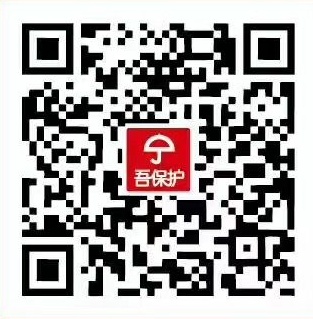 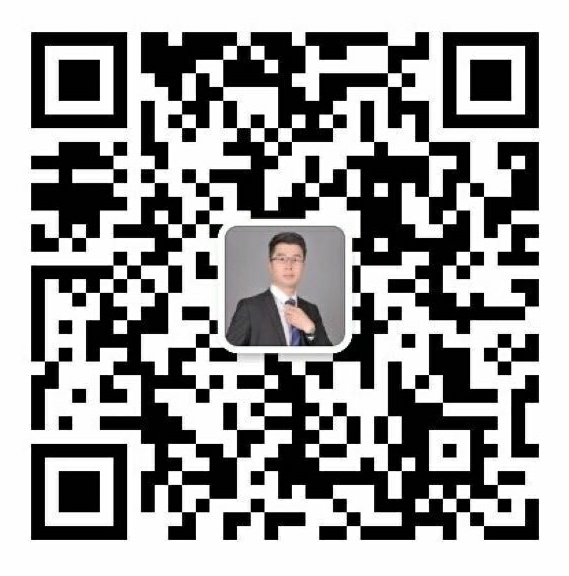